Bisectors in Triangles
Geometry 5-2
Straight Edge
Compass
Printer Paper (several)
Scissors
Patty Paper
Class Needs
Finding a right bisector the easy way
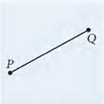 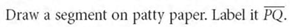 Investigation
Fold your patty paper so that endpoint P and Q land exactly on top of each other, that is , the coincide.  Crease your paper along the fold
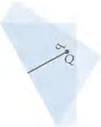 Investigation
Unfold your paper.  Draw a line in the crease.  What is the relationship of this line to PQ?  Use your ruler and protractor to verify your observations.
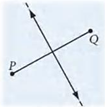 Investigation
If a point is on the perpendicular bisector of a segment, then it is equidistant from the endpoints of the segment
Perpendicular Bisector Theorem
If a point is equidistant from the endpoints of a segment, then it is on the perpendicular bisector of the segment
Converse - Perpendicular Bisector Theorem
On patty paper, draw a large-scale angle. Label it PQR
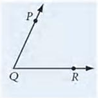 Investigation
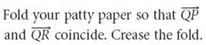 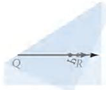 Investigation
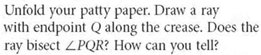 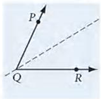 Investigation
Place a point on your angle bisector.  Label it A.  Compare the distances from A to each of the two sides.  Remember that “distance” means the shortest distance.  Try it with other points on the angle bisector.
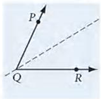 Investigation
If a point is on the bisector of an angle, then it is equidistant from the sides of the angle
Angle Bisector Theorem
If a point is the interior of an angle is equidistant from the sides of the angle, then the point is on the angle bisector.
Converse - Angle Bisector Theorem
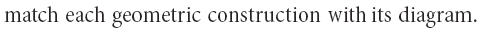 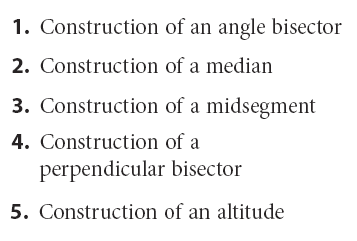 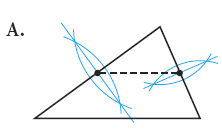 Construction of a midsegment
Practice
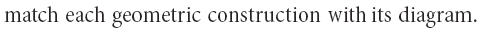 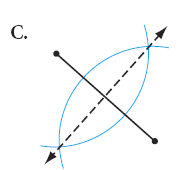 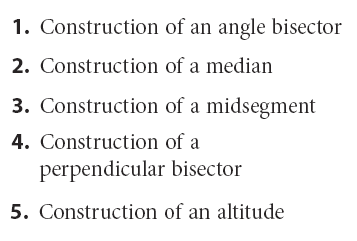 Construction of a Perpendicular Bisector
Practice
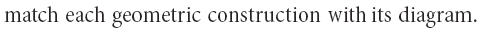 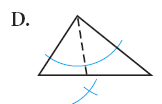 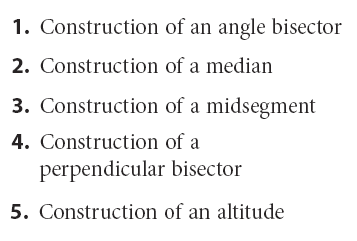 Construction of an Angle Bisector
Practice
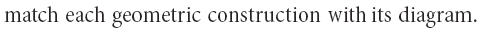 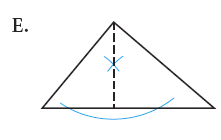 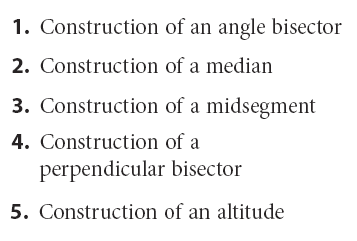 Construction of an altitude
Practice
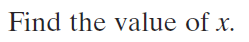 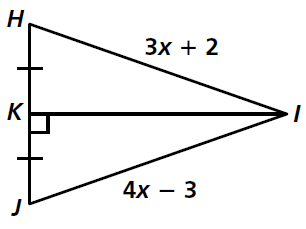 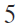 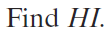 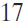 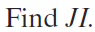 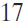 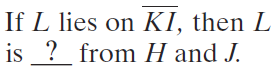 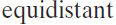 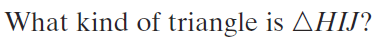 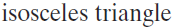 Practice
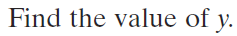 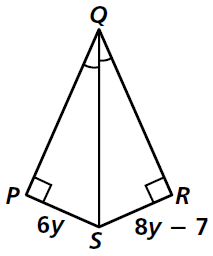 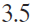 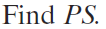 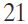 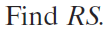 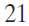 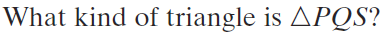 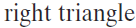 Practice
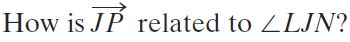 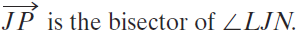 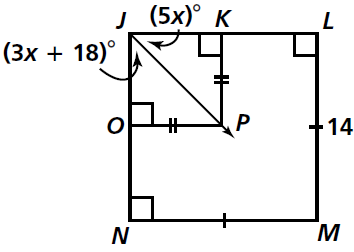 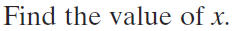 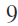 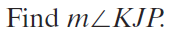 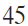 Practice
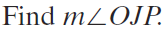 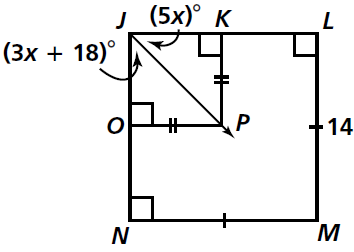 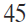 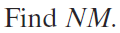 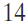 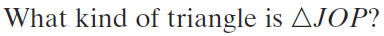 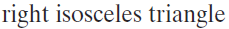 Practice
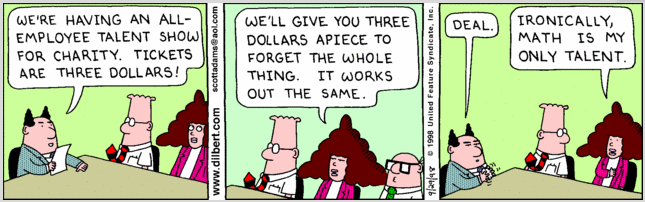 Pages 251 – 254

9, 12 – 16, 18, 19, 56, 57
Homework
Pages 251 – 254

9, 12 – 16, 18, 19, 41, 56, 57
Honors Homework